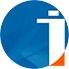 МИНИСТЕРСТВО ОБРАЗОВАНИЯ И НАУКИ
РЕСПУБЛИКИ КАЗАХСТАН
НАЦИОНАЛЬНЫЙ ЦЕНТР 
ГОСУДАРСТВЕННОЙ НАУЧНО-ТЕХНИЧЕСКОЙ ЭКСПЕРТИЗЫ
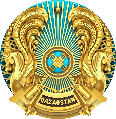 НЦГНТЭ
КОМИТЕТ НАУКИ
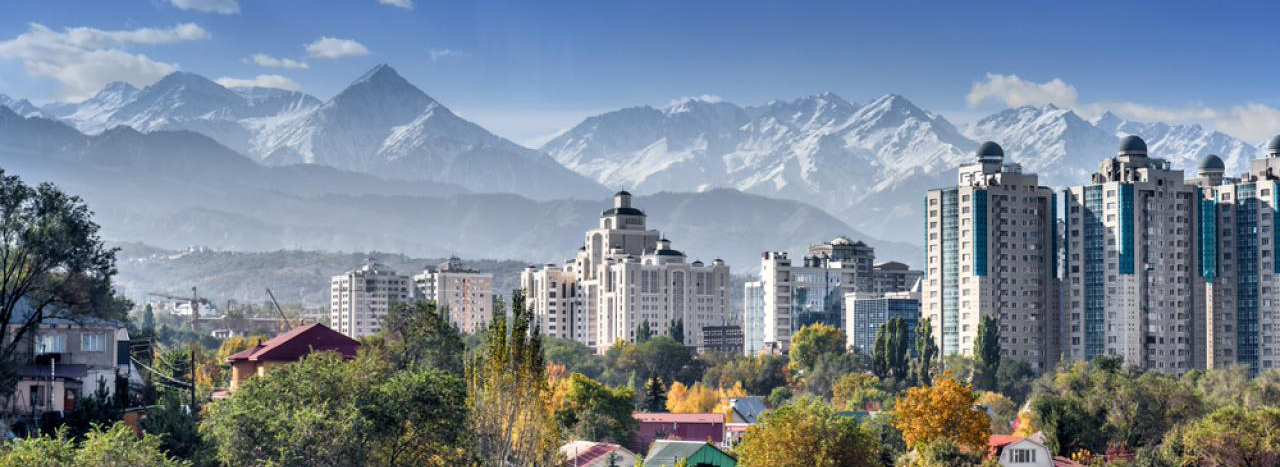 СОСТОЯНИЕ НАУКИ КАЗАХСТАНА. ОСНОВНЫЕ ПОКАЗАТЕЛИ
2020
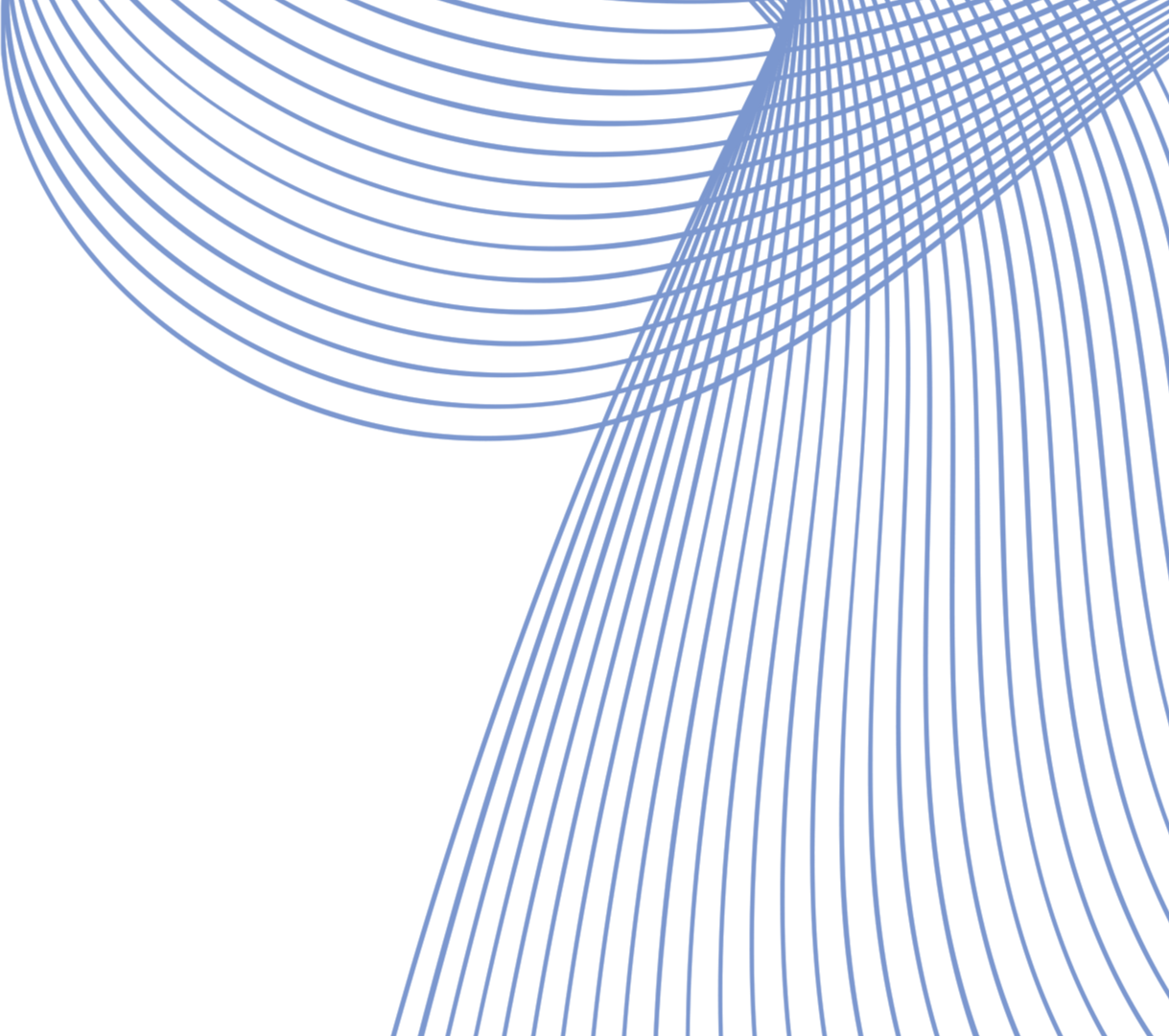 ОБЩАЯ ХАРАКТЕРИСТИКА КАЗАХСТАНСКОЙ НАУКИ
ВНУТРЕННИЕ ЗАТРАТЫ НА ИССЛЕДОВАНИЯ И РАЗРАБОТКИ 
ПО ИСТОЧНИКАМ ФИНАНСИРОВАНИЯ В 2018 ГОДУ
Займы банков
0,2 млрд тенге, 
0,3%
Иностранные инвестиции
1,9 млрд тенге, 
2,6%
Средства из 
прочих источников 
финансирования
3,9 млрд тенге,5,4%
Средства бюджета
32,1 млрд тенге 44,5%
Собственные средства 
научных организаций
34,3 млрд тенге47,5%
3
ВНУТРЕННИЕ ЗАТРАТЫ НА НИОКР  
ПО ТИПАМ НАУЧНЫХ ИССЛЕДОВАНИЙ И РАЗРАБОТОК
Внутренние затраты, всего, млн. тенге
Внутренние затраты, %
72 224
68 884
69 303
66 600
66 348
Фундаментальные исследования
Опытно-конструкторские разработки
Прикладные исследования
4
ОРГАНИЗАЦИИ, ВЫПОЛНЯЮЩИЕ ИССЛЕДОВАНИЯ И РАЗРАБОТКИ
390
392
384
383
386
2014
2016
2017
2018
2015
Прочие организации научно-технического профиля
ВУЗы
Научные организации
5
ПЕРСОНАЛ, ЗАНЯТЫЙ ИССЛЕДОВАНИЯМИ И РАЗРАБОТКАМИ
25 793
24 735
22 985
22 378
22 081
18 930
18 454
17 421
17 454
17 205
Исследователи
Техники
Прочие
3 882
3 692
3 326
2 797
2 836
2 981
2 589
2 238
2 079
2 088
По данным Комитета по статистике МНЭ РК
6
КАДРЫ ВЫСШЕЙ КВАЛИФИКАЦИИ, ЗАНЯТЫЕ ИССЛЕДОВАНИЯМИ И РАЗРАБОТКАМИ
Специалисты-исследователи
2014
5 254
2 006
330
596
кандидат наук
2015
18 930
18 454
17 421
17 205
17 454
5 119
1 821
431
549
доктор наук
2016
доктор философии PhD
456
493
4 726
1 828
доктор по профилю
2017
4 541
549
1 821
431
2018
4 360
856
1 740
336
По данным Комитета по статистике МНЭ РК
7
СТРУКТУРА ПЕРСОНАЛА, ЗАНЯТОГО ИССЛЕДОВАНИЯМИ И РАЗРАБОТКАМИ В 2018 ГОДУ
Структура персонала по полу
Доктор по профилю
Исследователи
2%
78%
Доктор PhD
4%
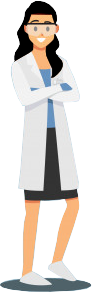 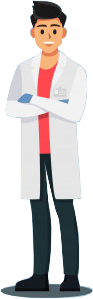 Доктор наук
8%
48,2%
51,8%
Кандидат наук
19%
Другой персонал
22%
Без степени
45%
Персонал, занятый исследованиями и разработками - 22 378 человек
Исследователи - 17 454 человек
Средний возраст - 48 лет
8
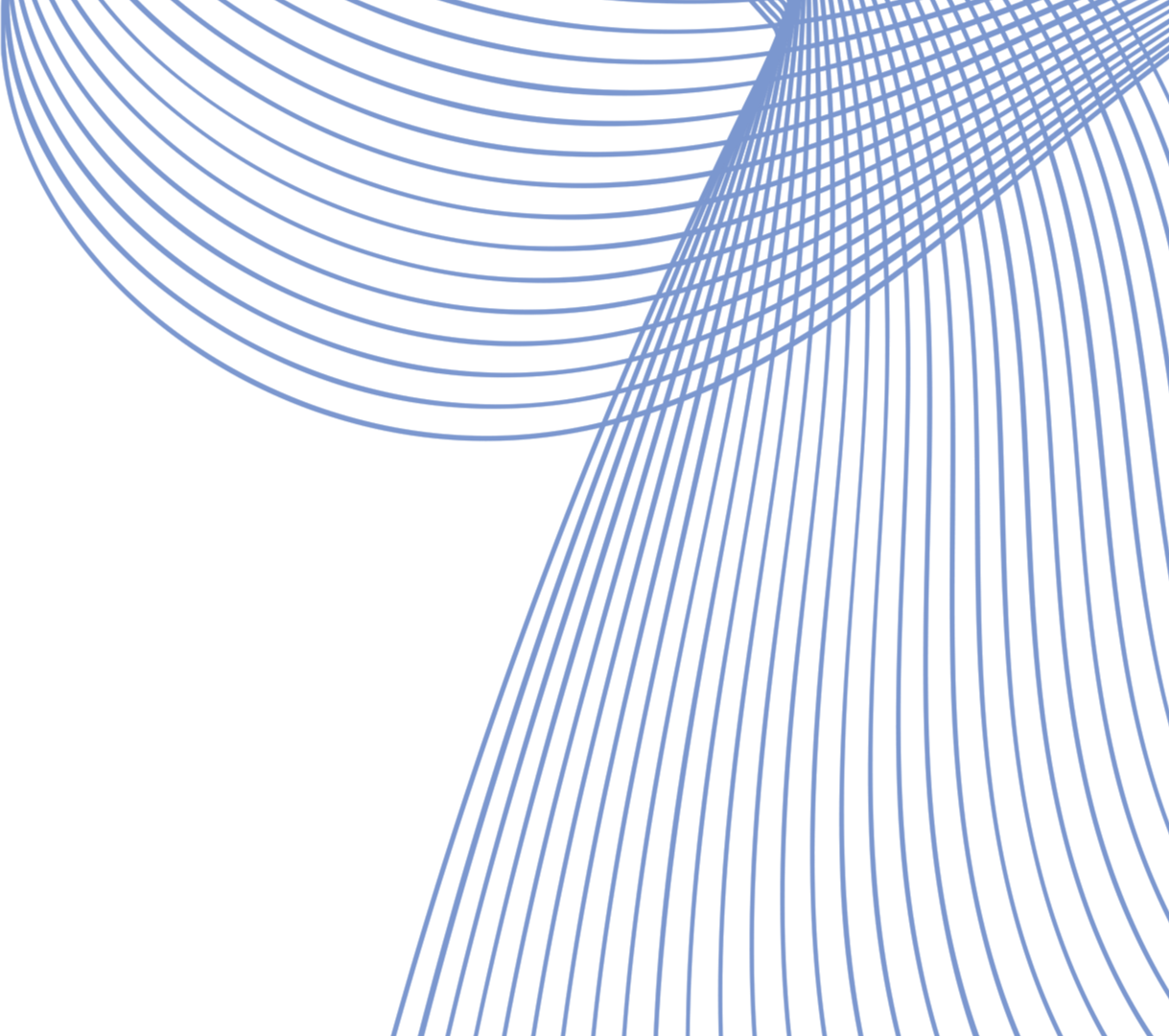 НАУКА КАЗАХСТАНА В РАЗРЕЗЕ РЕГИОНОВ
ОСНОВНЫЕ ХАРАКТЕРИСТИКИ НАУКИ В РЕГИОНАХ КАЗАХСТАНА ЗА 2018 ГОД
10
БИБЛИОМЕТРИЧЕСКИЕ ПОКАЗАТЕЛИ ЗА 2014-2018 ГОДЫ
Источник: Web of Science Core Collection (Clarivate Analytics), по состоянию на 30.10.2019
11
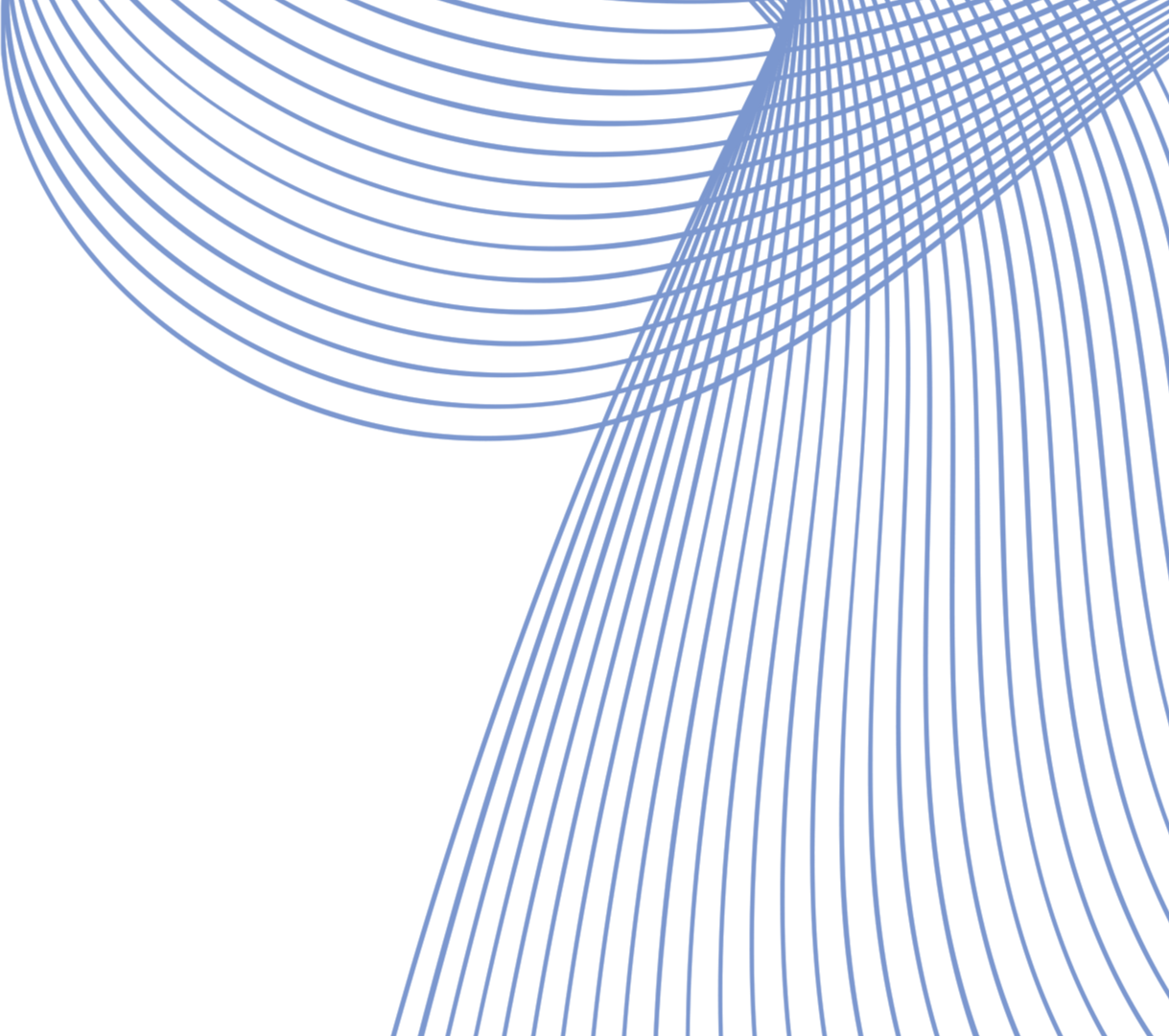 ХАРАКТЕРИСТИКА ЗАВЕРШЕННЫХ НАУЧНЫХ, 
НАУЧНО-ТЕХНИЧЕСКИХ-ПРОЕКТОВ И ПРОГРАММ 
ПО ГРАНТОВОМУ И ПРОГРАММНО-ЦЕЛЕВОМУ ФИНАНСИРОВАНИЮ 
ЗА 2015-2017 ГОДЫ
ВОВЛЕЧЕННОСТЬ ОРГАНИЗАЦИЙ РЕГИОНА В ВЫПОЛНЕНИЕ ПРОЕКТОВ, 
ОСУЩЕСТВЛЯЕМЫХ  В РАМКАХ ГРАНТОВОГО ФИНАНСИРОВАНИЯ
13
РАСПРЕДЕЛЕНИЕ ПРОЕКТОВ, ВЫПОЛНЕННЫХ 
В РАМКАХ ГРАНТОВОГО ФИНАНСИРОВАНИЯ ПО ПРИОРИТЕТНЫМ НАПРАВЛЕНИЯМ
* Рациональное использование 
природных ресурсов, 
переработка сырья и продукции
** Энергетика и машиностроение
*** Информационные 
и телекоммуникационные 
технологии
**** Науки о жизни
***** Интеллектуальный 
потенциал страны
14
ВИДЫ ИССЛЕДОВАНИЯ ПРОЕКТОВ, ВЫПОЛНЕННЫХ 
В РАМКАХ ГРАНТОВОГО ФИНАНСИРОВАНИЯ  ПО ВИДАМ ИССЛЕДОВАНИЙ
15
РЕЗУЛЬТАТЫ НАУЧНО-ТЕХНИЧЕСКОЙ ДЕЯТЕЛЬНОСТИ 
В РАМКАХ ГРАНТОВОГО ФИНАНСИРОВАНИЯ
16
КОЛИЧЕСТВО ГОЛОВНЫХ ОРГАНИЗАЦИЙ РЕГИОНА, 
ЗАДЕЙСТВОВАННЫХ В ВЫПОЛНЕНИИ ПРОГРАММ, 
ОСУЩЕСТВЛЯЕМЫХ  В РАМКАХ ПРОГРАММНО-ЦЕЛЕВОГО ФИНАНСИРОВАНИЯ
17
РАСПРЕДЕЛЕНИЕ НАУЧНО-ТЕХНИЧЕСКИХ ПРОГРАММ, ВЫПОЛНЕННЫХ 
В РАМКАХ ПРОГРАММНО-ЦЕЛЕВОГО ФИНАНСИРОВАНИЯ 
ПО ПРИОРИТЕТНЫМ НАПРАВЛЕНИЯМ
18
ВИДЫ ИССЛЕДОВАНИЙ, ВЫПОЛНЕННЫЕ В РАМКАХ ПЦФ,  
ПО ПРИОРИТЕТНЫМ НАПРАВЛЕНИЯМ
19
РЕЗУЛЬТАТЫ НАУЧНО-ТЕХНИЧЕСКОЙ ДЕЯТЕЛЬНОСТИ 
В РАМКАХ ПРОГРАММНО-ЦЕЛЕВОГО ФИНАНСИРОВАНИЯ
20
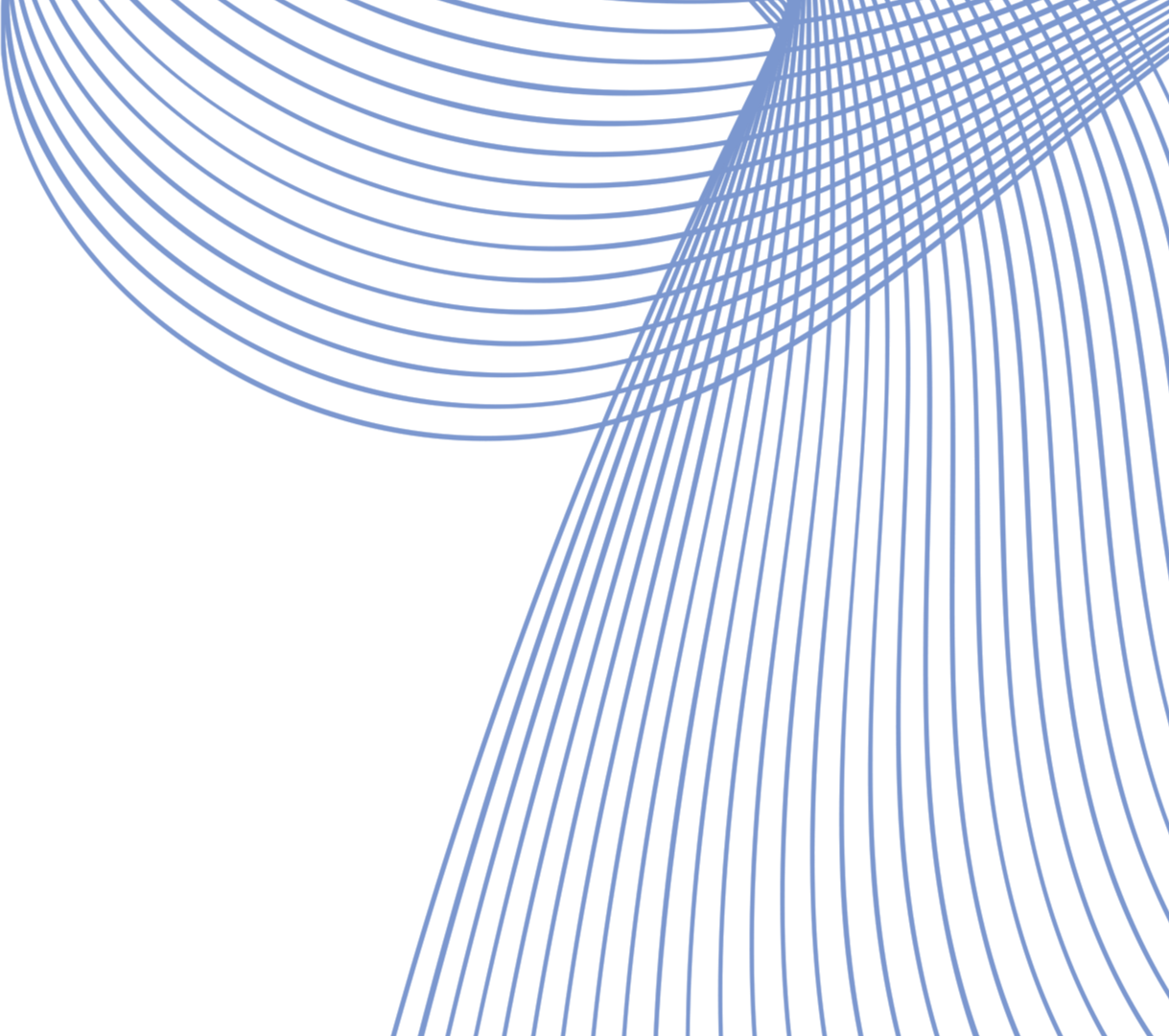 НАУКА КАЗАХСТАНА В СРАВНЕНИИ СО СТРАНАМИ МИРА
РЕСПУБЛИКА КАЗАХСТАН И ВЕДУЩИЕ СТРАНЫ МИРА
ЧИСЛЕННОСТЬ ПЕРСОНАЛА, ЗАНЯТОГО ИССЛЕДОВАНИЯМИ И РАЗРАБОТКАМИ, В РАСЧЕТЕ НА 1 000 ЗАНЯТЫХ В ЭКОНОМИКЕ, всего/исследователей,
…
8,89
ВНУТРЕННИЕ ЗАТРАТЫ НА ИССЛЕДОВАНИЯ И РАЗРАБОТКИ, млрд. $ по ППС (2017 г.)
13,5
543,25
10,
ВНУТРЕННИЕ ЗАТРАТЫ НА ИССЛЕДОВАНИЯ И РАЗРАБОТКИ В % К ВВП (2017 г.)
16,4
175,84
9,9
2,80
127,11
17,6
14,3
3,20
ЧИСЛО ПУБЛИКАЦИЙ И ЦИТИРУЕМОСТЬ 
В НАУЧНЫХ ЖУРНАЛАХ, ИНДЕКСИРУЕМЫХ 
В WEB OF SCIENCE (2014-2018 гг.)
Всего публикаций/нормализованная средняя цитируемость
89,83
9,8
3,04
5,0
42,27
3 571 010
4,55
2,6
1,31
2,0
630 771
1,11
0,63
0,89
849 204
1,33
405 489
0,13
0,97
341 349
0,76
12 592
ЧИСЛО ПАТЕНТНЫХ ЗАЯВОК В РАСЧЕТЕ НА 1 МЛН ЧЕЛОВЕК ЭКОНОМИЧЕСКИ АКТИВНОГО 
НАСЕЛЕНИЯ (2017 г.)
0,78
3210,7
6926,8
4053,9
8123,5
367,3
191,9
Казахстан
Республика 
Корея
Германия
Япония
США
Россия
22
Источник: База данных ЮНЕСКО; Web of Science; статистический сборник " Индикаторы науки”
ВАЛОВЫЕ ВНУТРЕННИЕ ЗАТРАТЫ НА НАУЧНО-ИССЛЕДОВАТЕЛЬСКИЕ И 
ОПЫТНО-КОНСТРУКТОРСКИЕ РАБОТЫ
% от ВВП
23
РЕЙТИНГ СТРАН ПО КОЛИЧЕСТВУ ПУБЛИКАЦИЙ И НОРМАЛИЗОВАННОЙ 
СРЕДНЕЙ ЦИТИРУЕМОСТИ
Источник: Web of Science Core Collection (Clarivate Analytics), 2014-2018гг., по состоянию на 27.11.2019г
24
ДОЛЯ ОБЛАСТЕЙ ЗНАНИЯ В СТРУКТУРЕ ПУБЛИКАЦИЙ СТРАНЫ ЗА 2014-2018 ГОДЫ
Источник: Рассчитано по данным Web of Science Core Collection (Clarivate Analytics), по состоянию на 27.11.2019г.
Группировка по областям науки проведена в соответствии с классификацией областей исследований, которая используется во всех базах данных продукта 
Web of Science
25
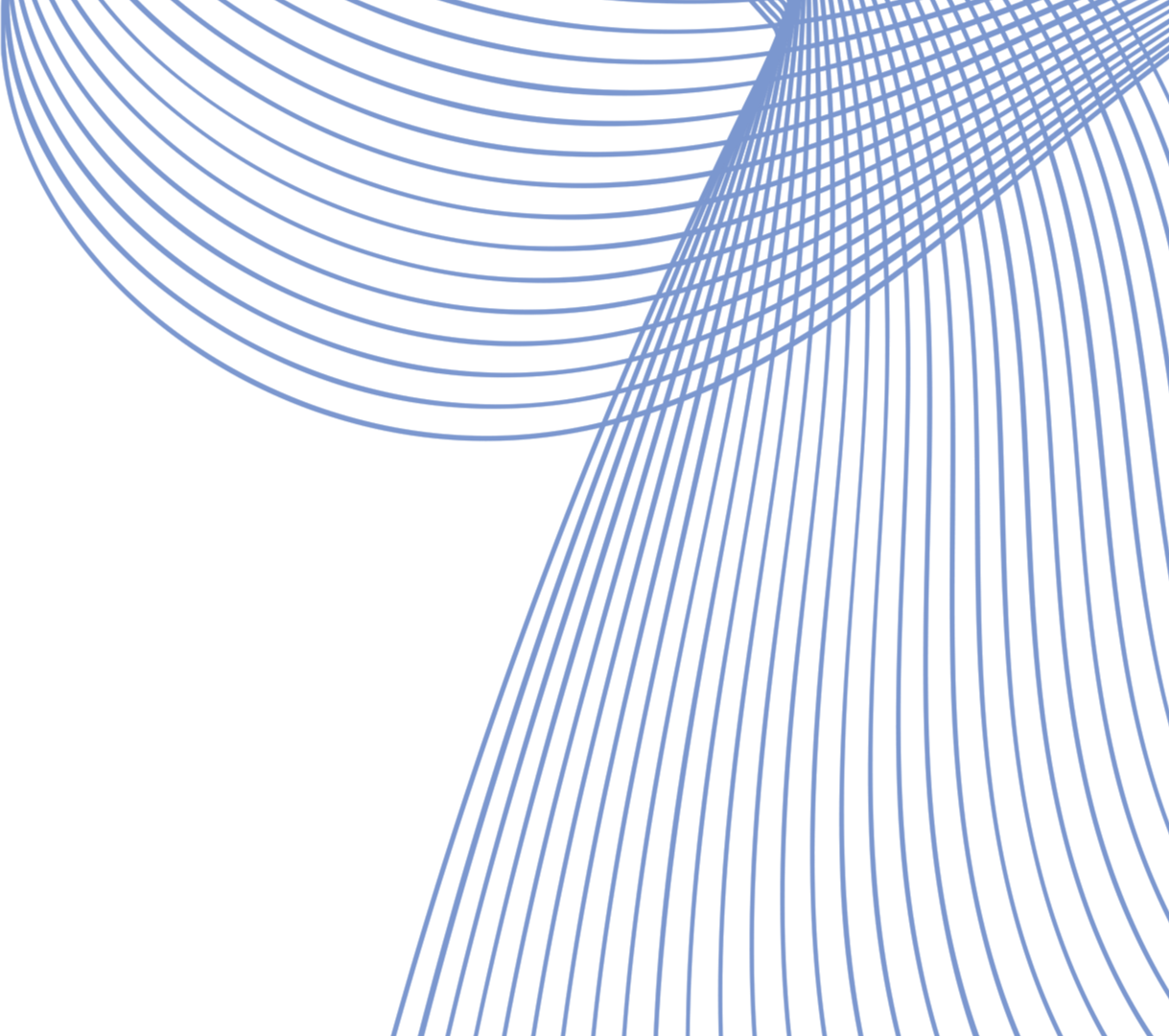 ДЕЯТЕЛЬНОСТЬ НЦГНТЭ В 2019 Г.
ЭТАПЫ И СРОКИ ПРОВЕДЕНИЯ ГНТЭ
После принятия изменений в постановление Правительства РК № 654 от 03.09.2019 г.
15 рабочих дней
25 рабочих дней
12 рабочих дней
15 рабочих дней
Т
Проведение 
ГНТЭ
Проверка  на соблюдение 
требований конкурсной 
документации, наличие ИРН, 
отсутствие фактов плагиата 
и дублирования
Оценка обоснованности запрашиваемого объема финансирования
Подбор 
экспертов
27
ПРОВЕДЕНИЕ ГНТЭ
25 + 12  рабочих дней
ИНДИВИДУАЛЬНАЯ ЭКСПЕРТИЗА
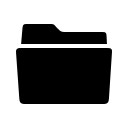 ЭКСПЕРТ: 
Анализирует представленные материалы
Формирует экспертное заключение путем выставления баллов по каждому из критериев их аргументирования
Заключение и подписание договора
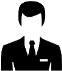 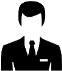 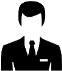 Эксперт №3
Эксперт №1
Эксперт №2
Заключение содержит комментарии всех экспертов по каждому критерию оценки. Итоговый балл проекта формируется системой на основе обобщения баллов по каждому критерию оценки по объекту ГНТЭ всех экспертов привлеченных к экспертизе проекта.
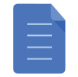 ЗАКЛЮЧЕНИЕ ГНТЭ (без указания баллов), 
ПРОЕКТЫ НАБРАВШИЕ 21 БАЛЛ И ВЫШЕ
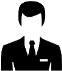 Эксперт по оценке обоснованности цен
НАЦИОНАЛЬНЫЕ НАУЧНЫЕ СОВЕТЫ 
(заключение ГНТЭ (без указания баллов) и заключение по оценке обоснованности цен)
28
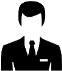 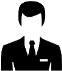 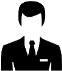 БАЗА ДАННЫХ
Привлечение компетентных казахстанских и зарубежных экспертов 
для объективной оценки научного потенциала проектов
WEB of SCIENCE
(Clarivate Analytics)
SCOPUS
(Elsevier)
КАЗАХСТАНСКАЯ БАЗА 
ЦИТИРОВАНИЯ
EXPERT LOOKUP (Elsevier)
PUBLONS 
(Clarivate Analytics)
БАНК ЭКСПЕРТОВ
> 3500  КАЗАХСТАНСКИХ ЭКСПЕРТОВ
> 7200  ЗАРУБЕЖНЫХ ЭКСПЕРТОВ ИЗ 60 СТРАН МИРА
29
СВЕДЕНИЯ О КОНКУРСАХ НА ГРАНТОВОЕ И ПРОГРАММНО-ЦЕЛЕВОЕ ФИНАНСИРОВАНИЕ
30
Управлением за 2019 год было организовано 71 заседание ННС

Количество рассмотренных обращений по научным и научно-техническим проектам/программам от физических и юридических лиц за 2019 год составило – 971

В уполномоченный орган в области науки и отраслевые уполномоченные органы было направлено 238 решений ННС в виде выписок из протоколов заседаний, а также передано 35 дисков с видеозаписями заседаний
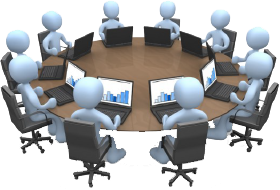 31
МОНИТОРИНГ 2019
Организован мониторинг хода реализации научных, научно-технических проектов и программ за 2019 год
402 
проекта
в рамках грантового финансирования
538
136
программ
в рамках программно-целевого финансирования
32
Отчеты о НИОКР – 1400
Консультации – 2867
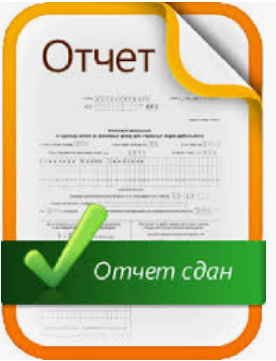 Научно-технические программы – 2
ГОСУДАРСТВЕННЫЙ УЧЕТ НАУЧНЫХ, НАУЧНО-ТЕХНИЧЕСКИХ ПРОЕКТОВ И ПРОГРАММ, И ОТЧЕТОВ О НАУЧНОЙ И (ИЛИ) НАУЧНО-ТЕХНИЧЕСКОЙ ДЕЯТЕЛЬНОСТИ, ДИССЕРТАЦИЙ PHD, ЗАЩИЩЕННЫХ В РЕСПУБЛИКЕ КАЗАХСТАН ЗА 2019 Г.
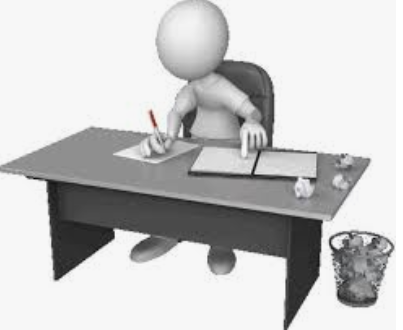 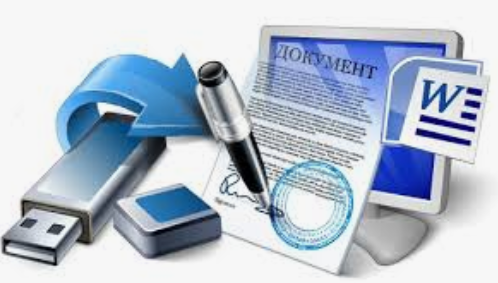 Научные проекты – 23
Годовые отчеты по программе – 149
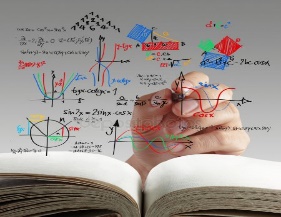 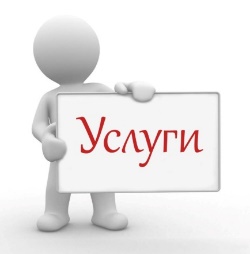 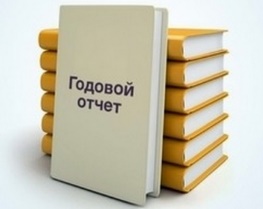 STOP
4762
плагиат
Диссертации – 321
РННТД – 466
33
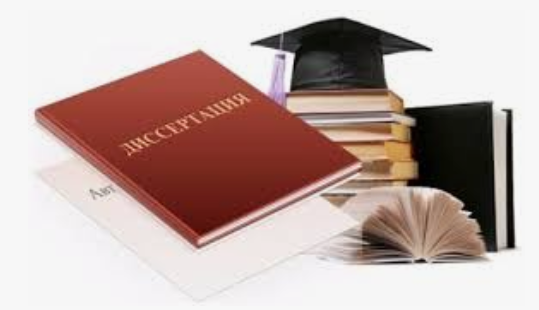 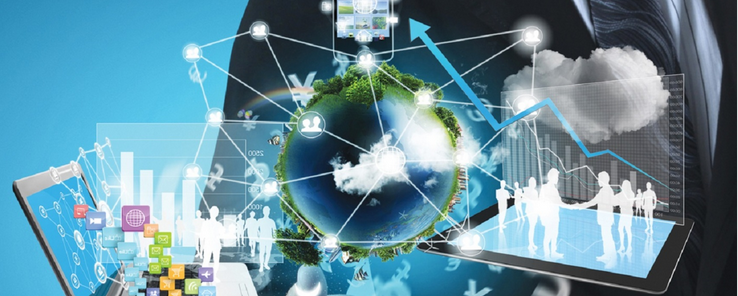 ИНФОРМАЦИОННЫЙ ФОНД АО НЦГНТЭ
34
АВТОМАТИЗИРОВАННАЯ ИНФОРМАЦИОННАЯ СИСТЕМА АО НЦГНТЭ
геолокация заявителя, центр, КН
время работы АО «НЦГНТЭ»
время работы КН МОН РК
распечатка всех документов для сдачи…
независимость от геолокации, главное наличие ЭЦП
АИС работает в режиме онлайн 24/7
все документы хранятся в электронном виде…
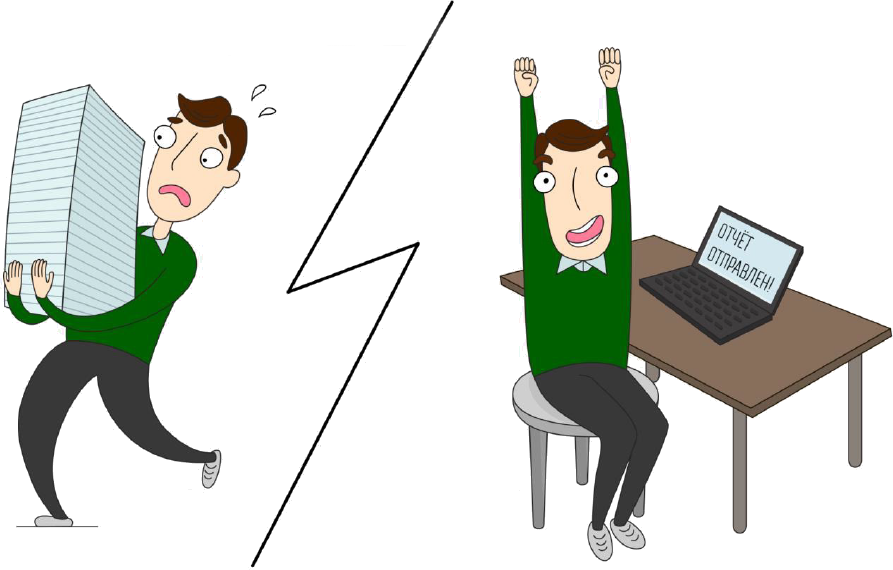 35
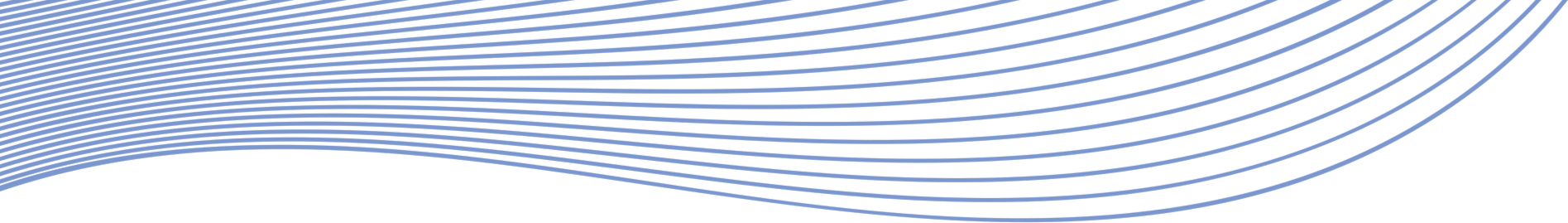 СПАСИБО ЗА ВНИМАНИЕ
Национальный центр государственной научно-технической экспертизы
г. Алматы
Адрес: ул. Богенбай батыра, 221
Тел: +7 (727) 378 05 09
Сайт:  https://www.ncste.kz, http://www.nauka.kz
E-mail: info@ncste.kz